Global-scale assessment and inter-comparison of recently developed reprocessed microwave satellite vegetation optical depth products	Li et al 2021. Remote Sensing of Environment 253:112208. https://doi.org/10.1016/j.rse.2020.112208
Background:
Vegetation optical depth (VOD) derived from microwave radiometry, is sensitive to biomass and water stress and therefore has a range of ecological applications. In recent years, a large number of VOD datasets have been derived from different satellites and using different retrieval approaches. 

Analysis:
Nine datasets of VOD derived from NASA SMAP, ESA SMOS, and NASA/JAXA AMSR-E were systematically compared against each other and against other vegetation proxies, such as NDVI, biomass, and canopy height. 

Results:
VOD derived from L-band observations better matches spatial variations in biomass, but VOD from X-band best matches greenness changes (Fig. 1)
Significance:
The detailed intercomparison facilitates the choice of dataset for a given VOD application, as well as priority setting for future algorithm development
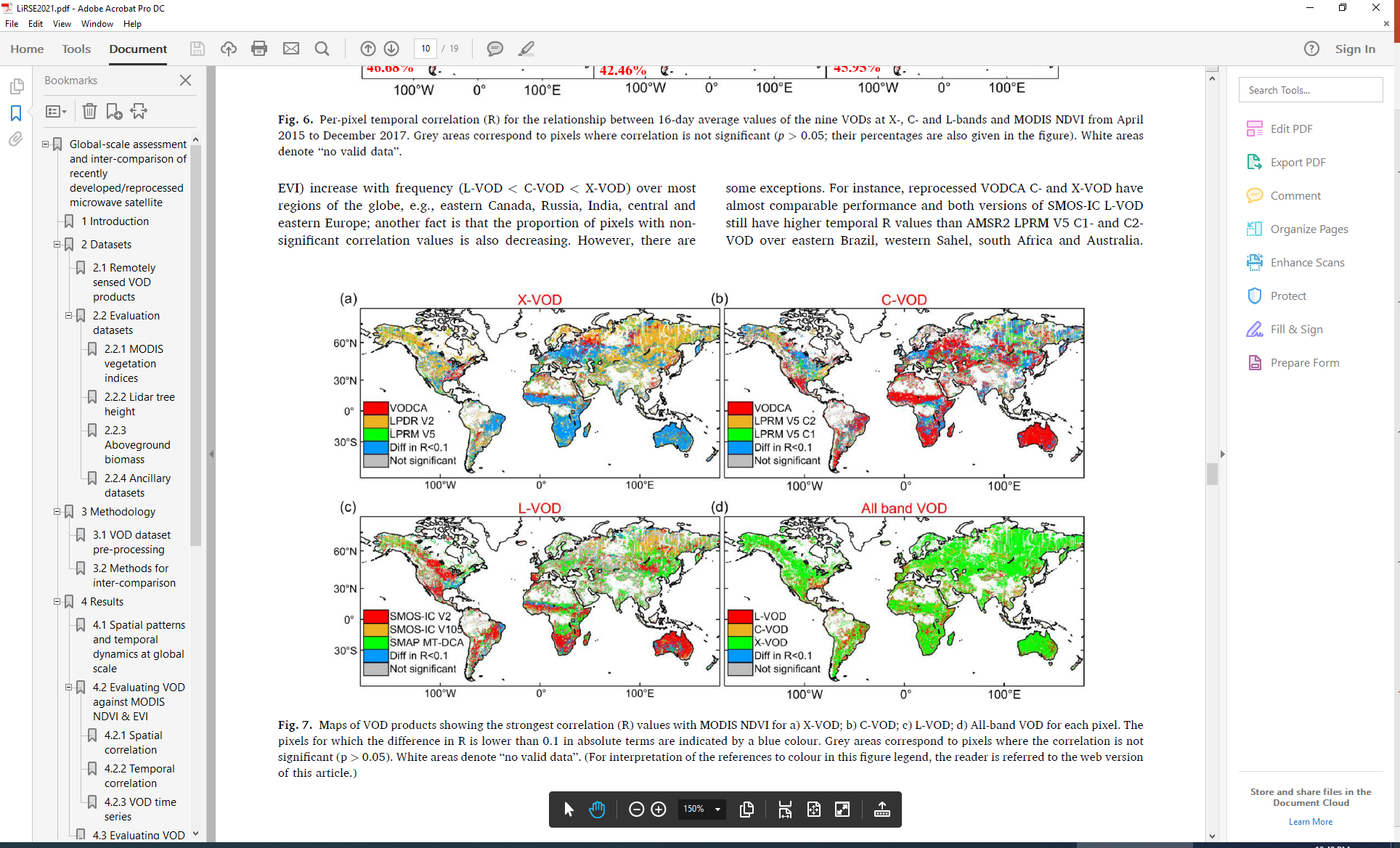 Fig 1: For each pixel and observational frequency 
(X-band, C-band and L-band), maps showing which dataset is most correlated with MODIS NDVI.
[Speaker Notes: Full citation: Li, X., J-P. Wigneron, F. Frappart, L. Fan. P. Ciais, R. Fensholt, D. Entekhabi, A.G. Konings, M. Brandt, A. Al-Yaari, X. Liu, and M. Wang (2021). Global-scale assessment and inter-comparison of recently developed/reprocessed microwave satellite vegetation optical depth products. Remote Sensing of Environment, 253:112208. https://doi.org/10.1016/j.rse.2020.112208


AGK was supported by NASA Terrestrial Ecology award 80NSSC18K0715 through the New Investigator Program]